Развитие креативного мышления на уроках речевой направленности
Коростелева Оксана Юрьевна,
 учитель русского языка и литературы
 МАОУ «Школа №13», 
руководитель Ассоциации педагогов-победителей профессиональных конкурсов  ГО «город Ирбит»
Креативность = творчество
Креативное мышление — компонент функциональный грамотности, под которым понимают умение человека использовать свое воображение для выработки и совершенствования идей, формирования нового знания, решения задач, с которыми он не сталкивался раньше.
видеть мир принципиально в другом свете
принимать нестандартные решения
находить новые пути использования различных вещей и ресурсов
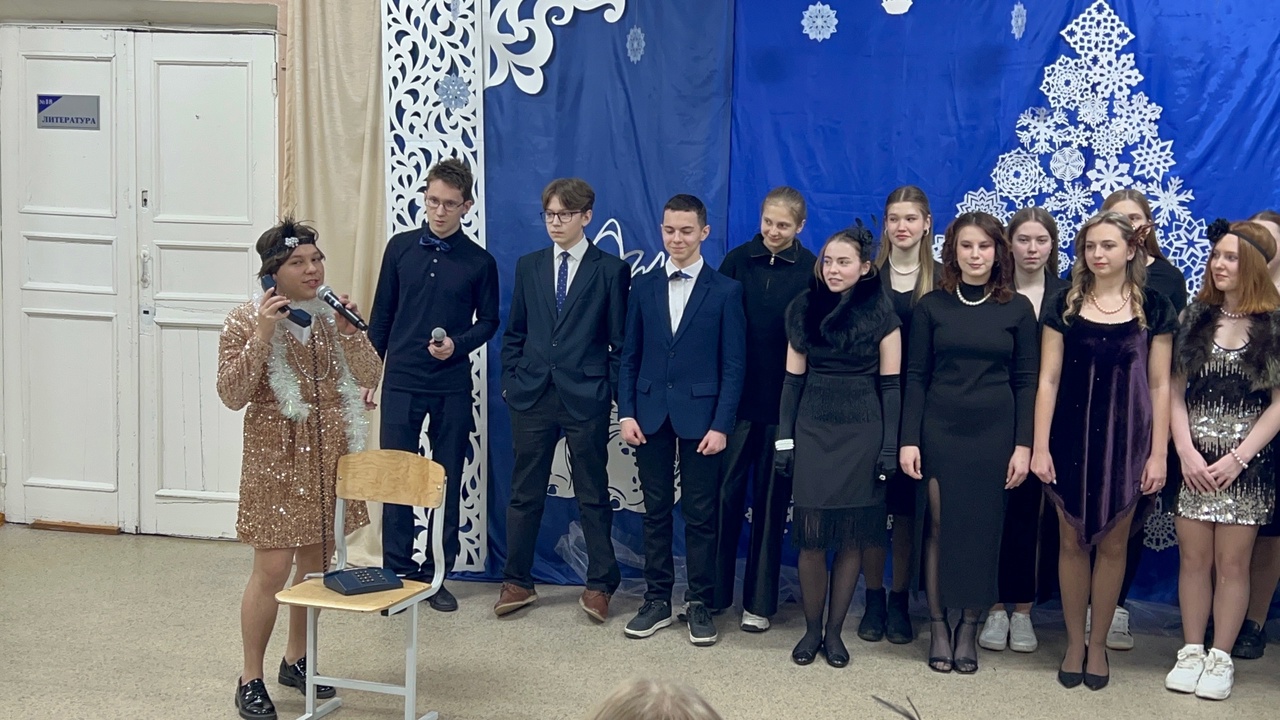 Как определить уровень креативности?
Тест креативности Элиса Пола Торренса: тест  состоит из 12 различных небольших тестов, объединённых в модули или батареи: вербальную, изобразительную и звуковую. 

Опросник психолога Джерома Брунера:  испытание включает 75 вопросов, на которые нужно отвечать «да» или «нет». Результаты можно интерпретировать с помощью прилагаемого ключа

 Тест Гарвардского университета (4 минуты):  испытуемый должен назвать 10 существительных, максимально отличающихся по значению друг от друга.
Определим уровень нашей креативности!!!
Креативный писатель
В этом упражнении нужно взять 10 любых слов. Эти слова — часть обязательного сюжета того текста, который предстоит составить. Попробуйте любыми способами вписать данные слова в единый текст.
Дешифровка иероглифов
Найдите изображение иероглифов (китайских, древнеегипетских и др). Попробуйте их расшифровать и придумать свою историю.
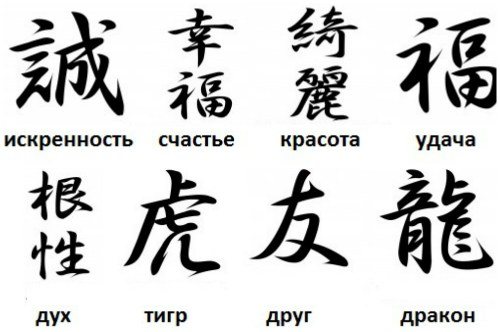 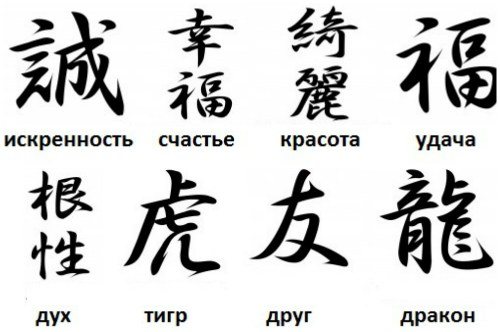 Составьте мудрое высказывание,
 использовав все слова с изображения
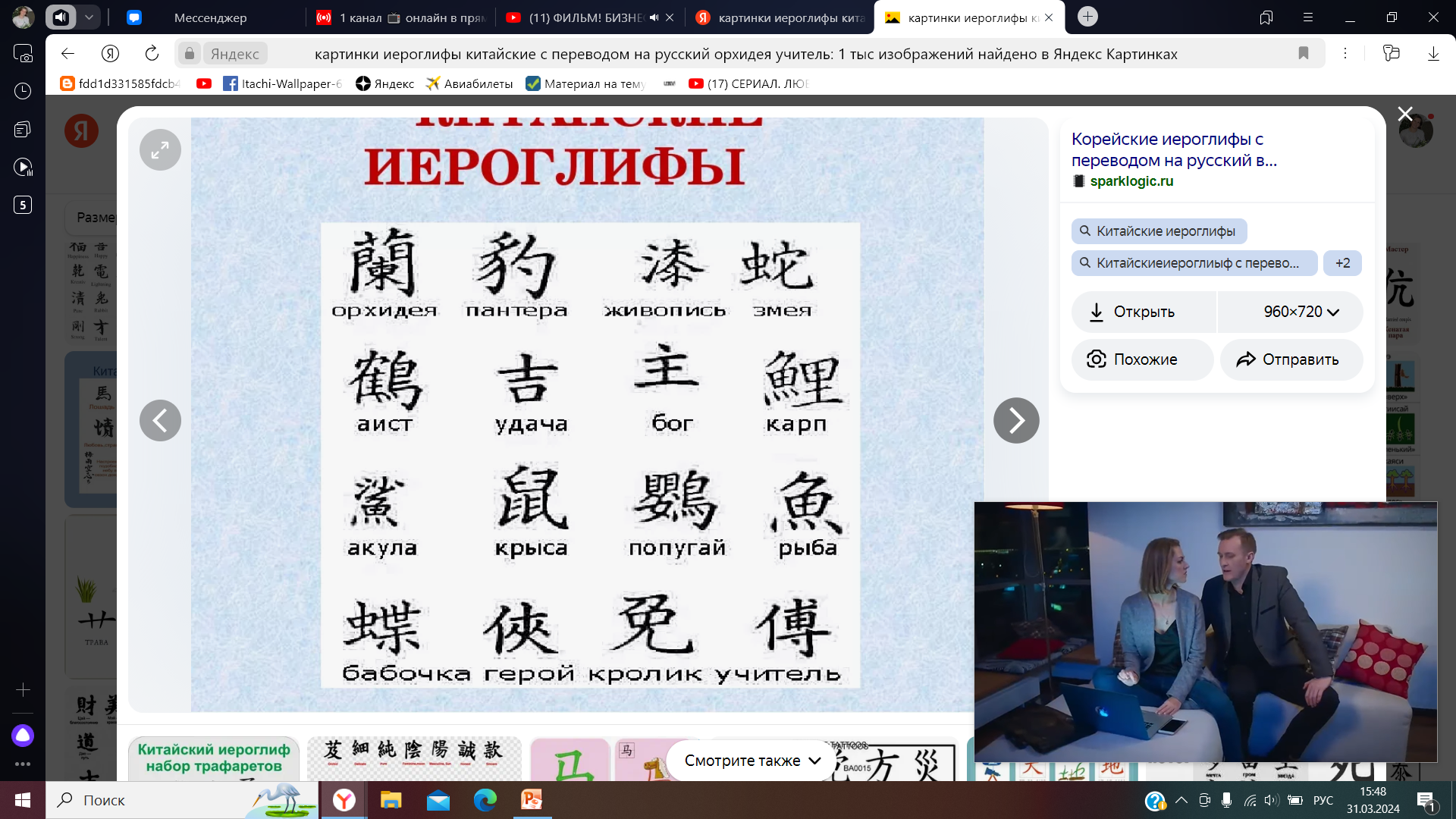 Случайные связи
Возьмите два совершенно не связанных по смыслу слова и придумайте историю, которая бы их объединила. Например, можно взять книгу и наугад выбрать слова. 
История может быть любой — от возможной реальной ситуации до фантазийного сочинения.
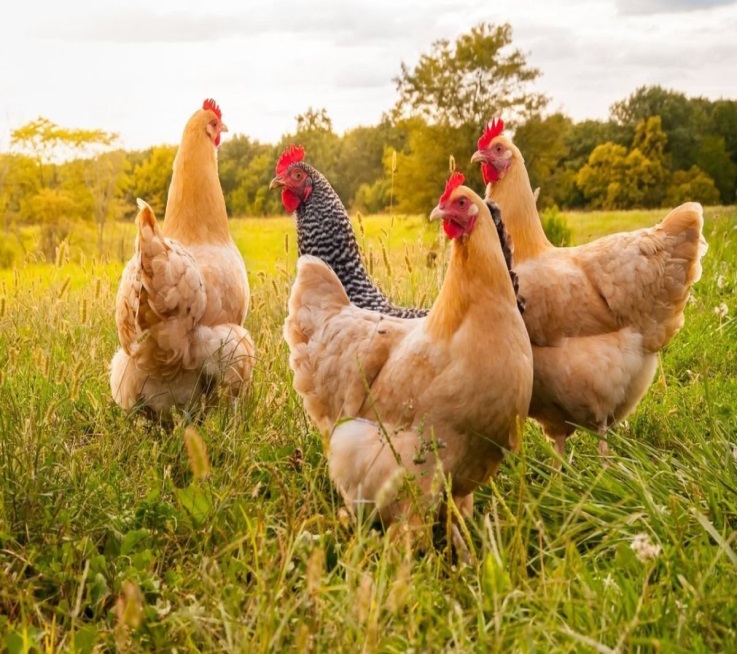 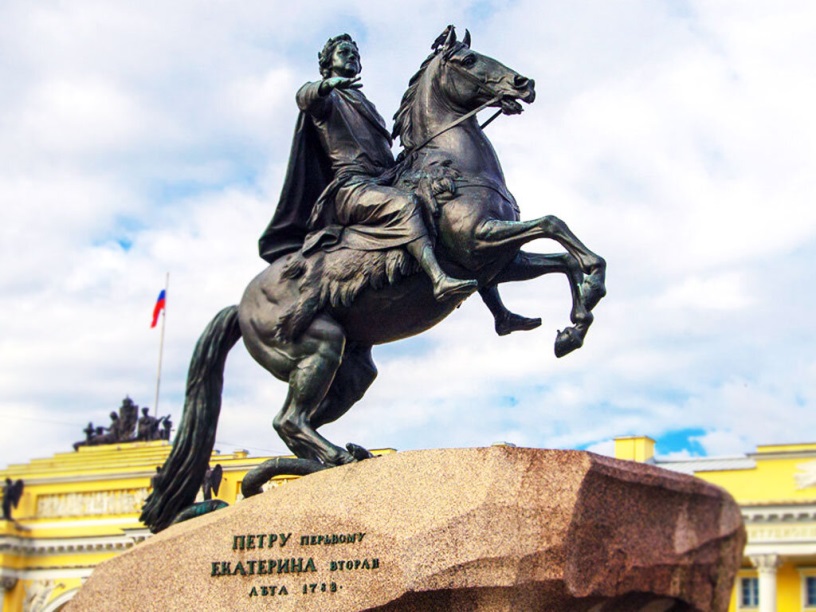 Таблица ассоциаций
Креативный редактор
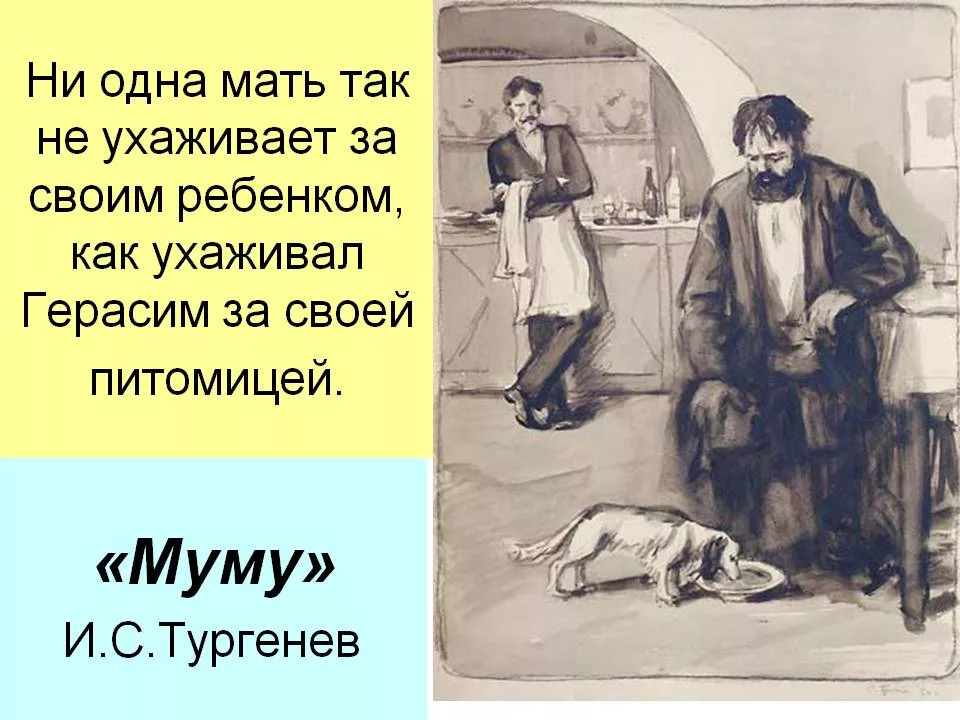 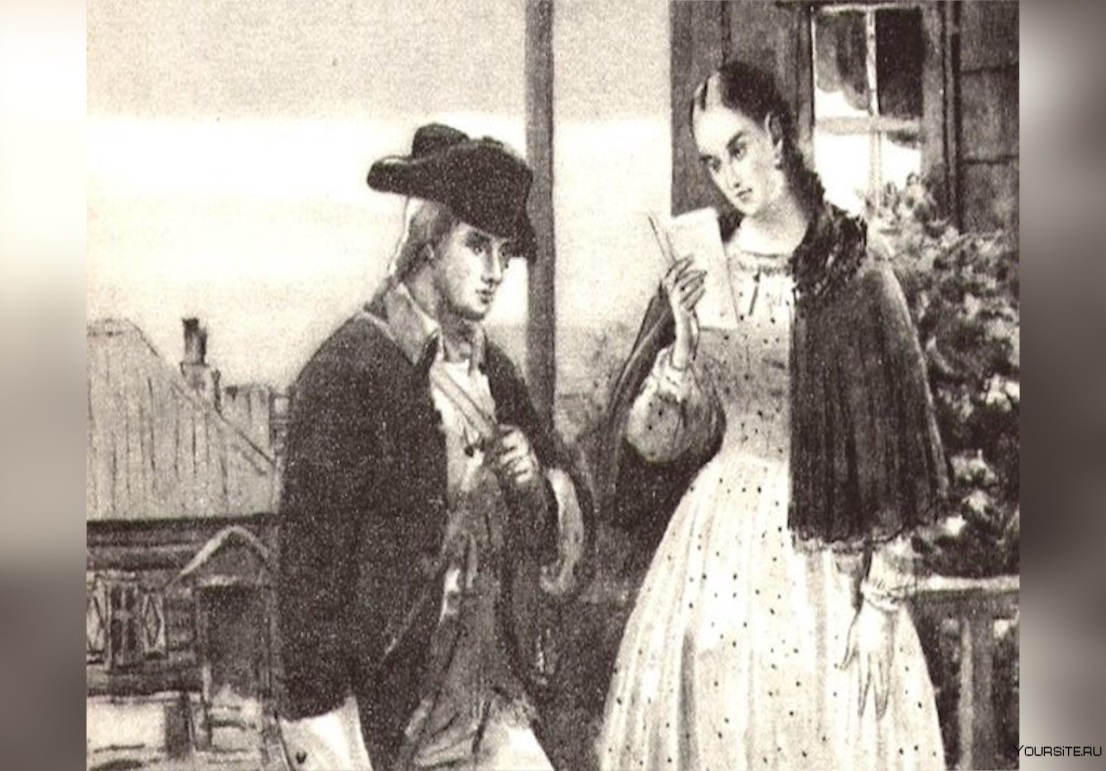 Составьте СМС сообщение до 10 слов,
 которое Маша Миронова могла бы
 отправить Петру Гринёву в Оренбург
Подумайте, какое объявление мог бы 
написать Герасим в эту минуту?
Сюжетные картинки
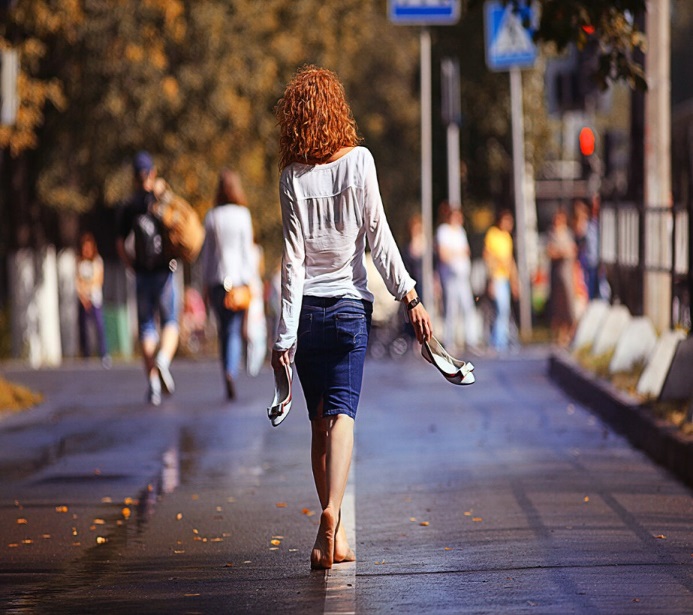 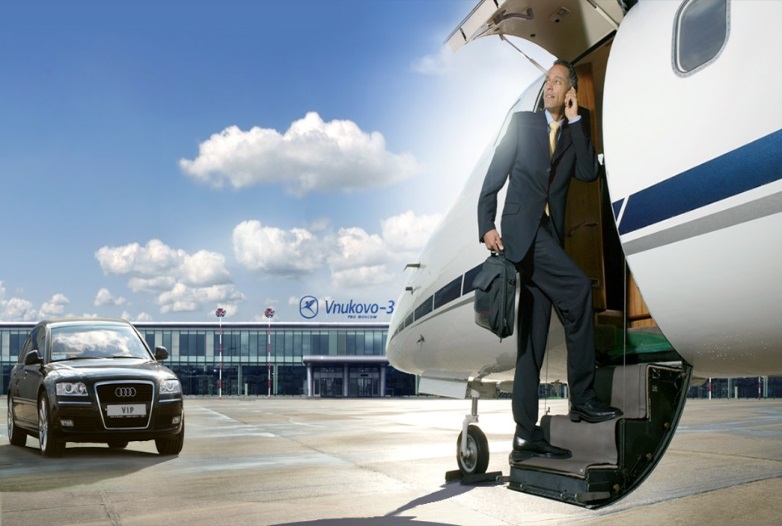 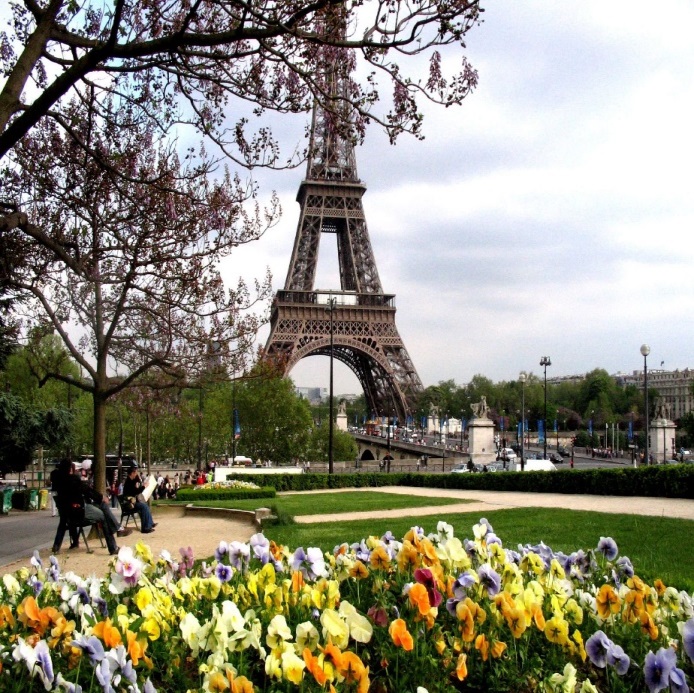 ВИЖУ          СЛЫШУ         ЧУВСТВУЮ        ПОНИМАЮ
Я
Нестандартное применение
Возьмите самые обычные предметы и придумайте нестандартные способы их применять на уроке. Например, ручкой можно не только писать, но и проделывать отверстия вместо дырокола или закручивать локоны.
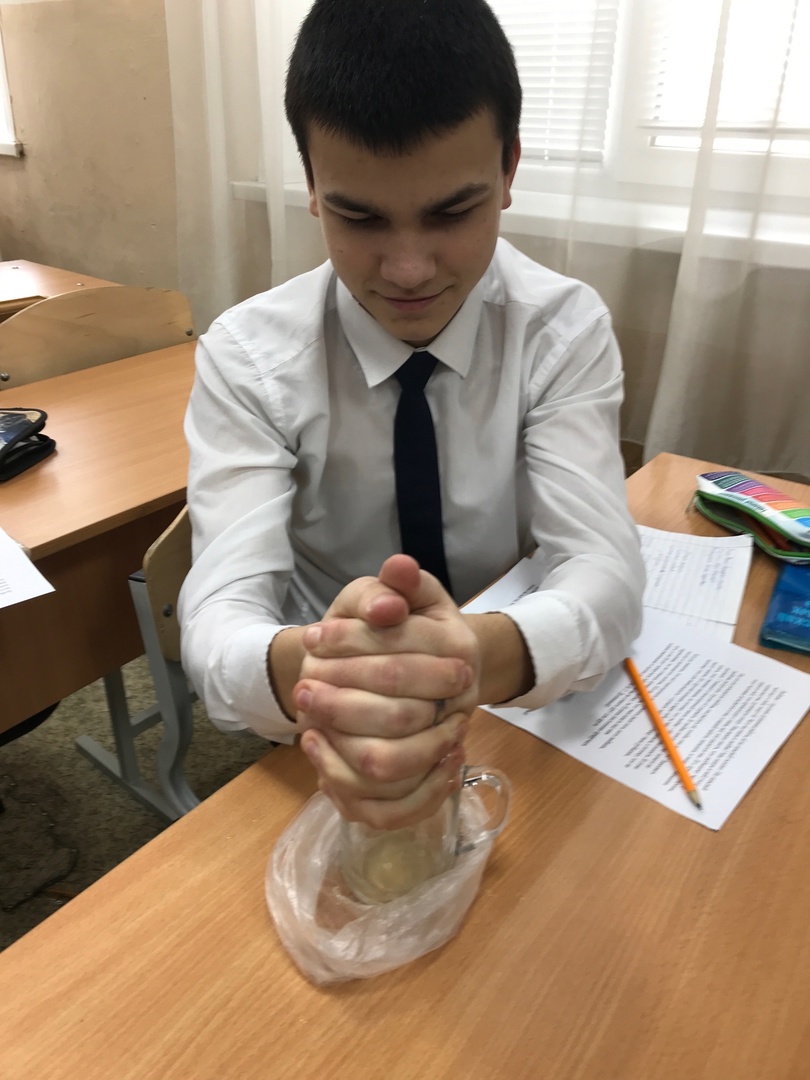 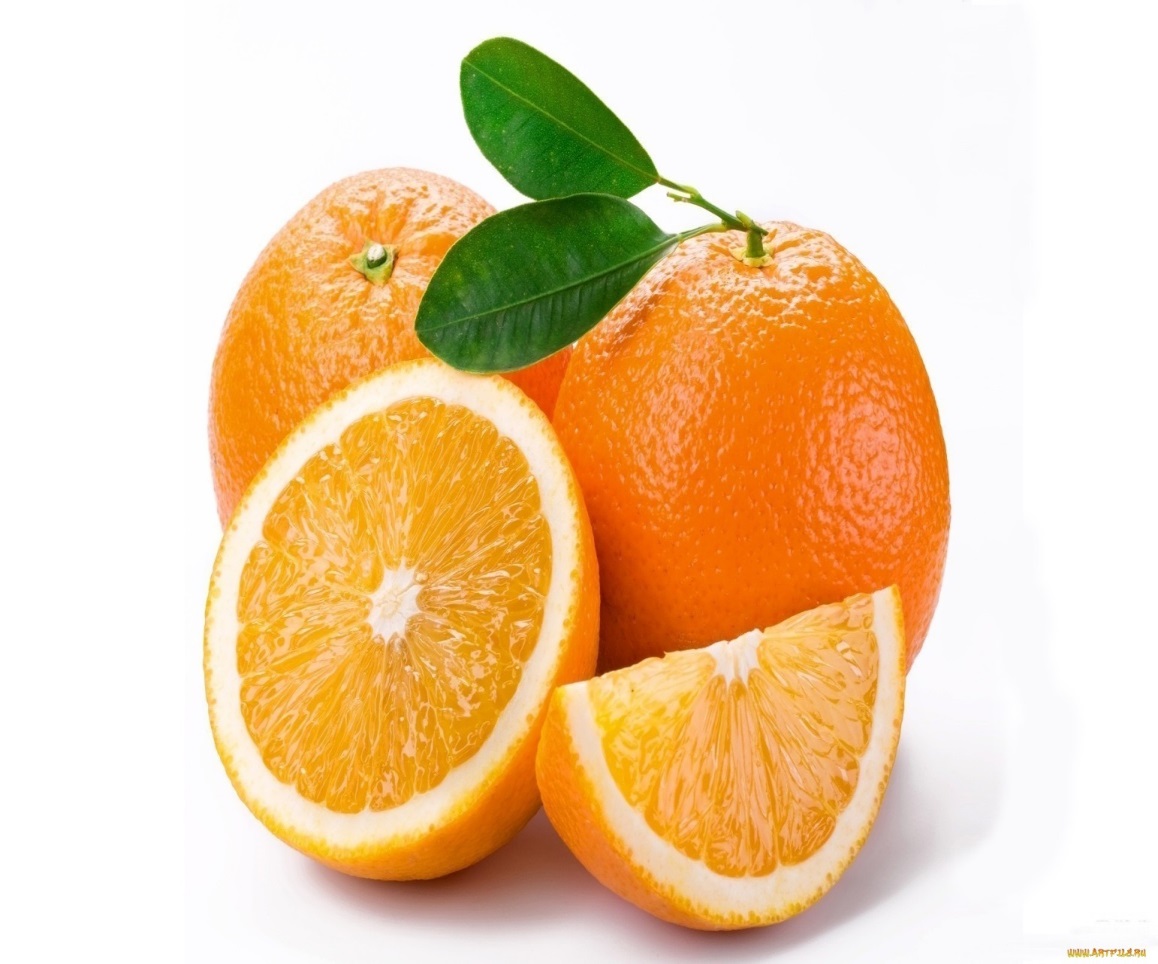 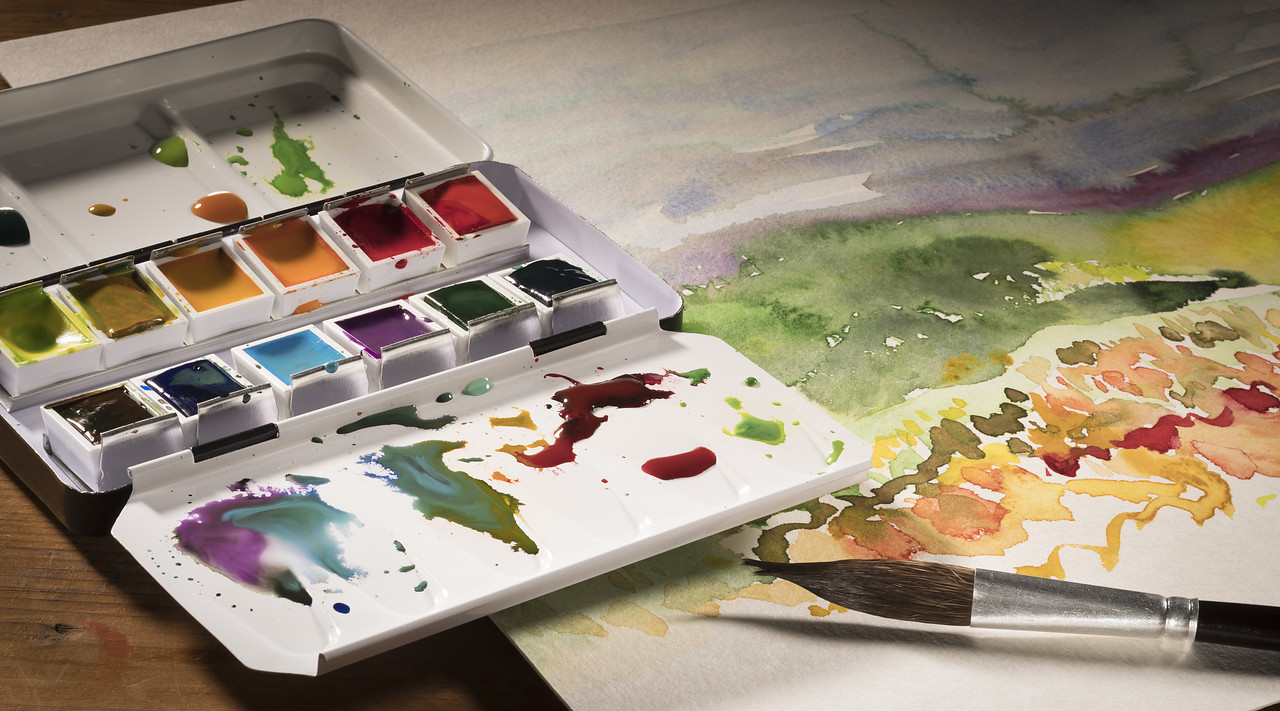 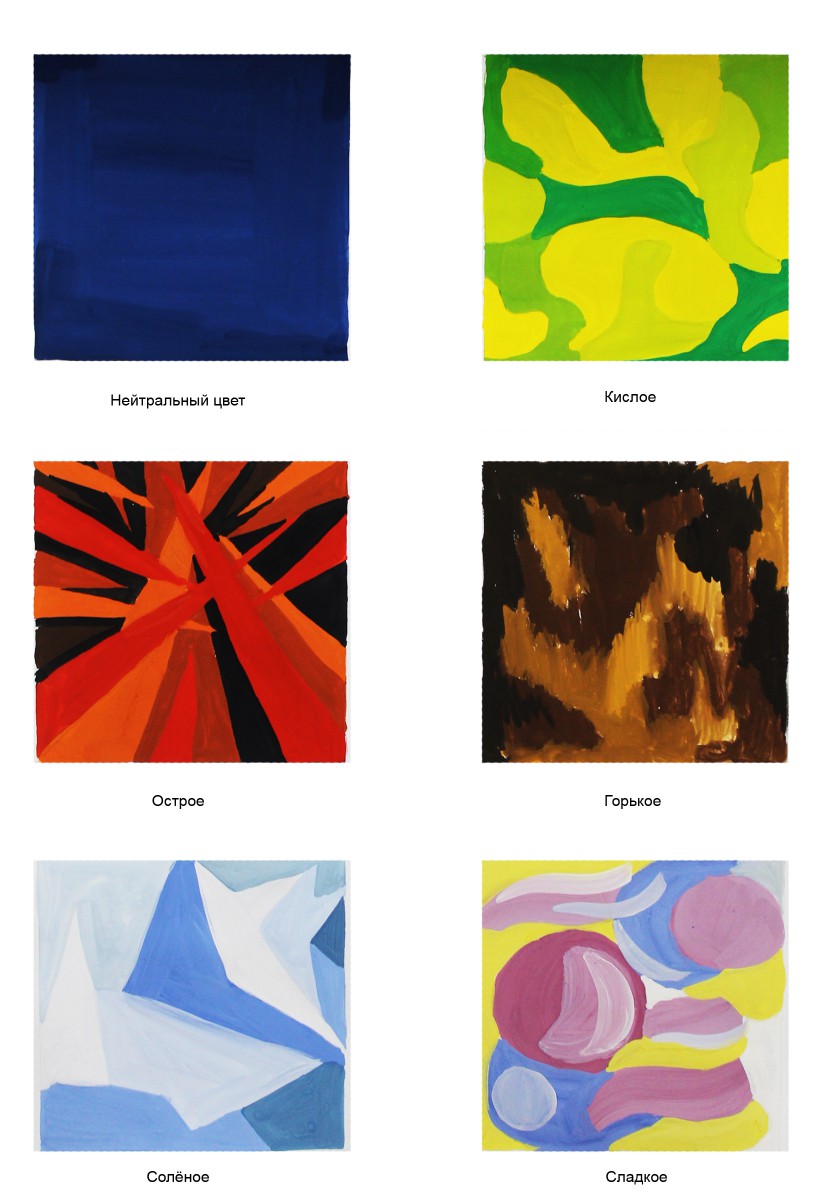 Творчество А.С.Пушкина       Творчество М.Ю.Лермонтова
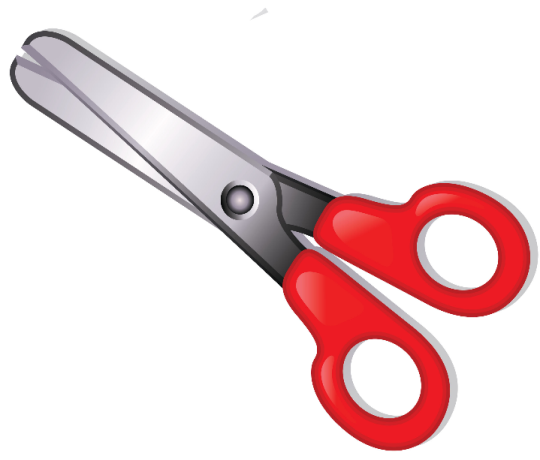 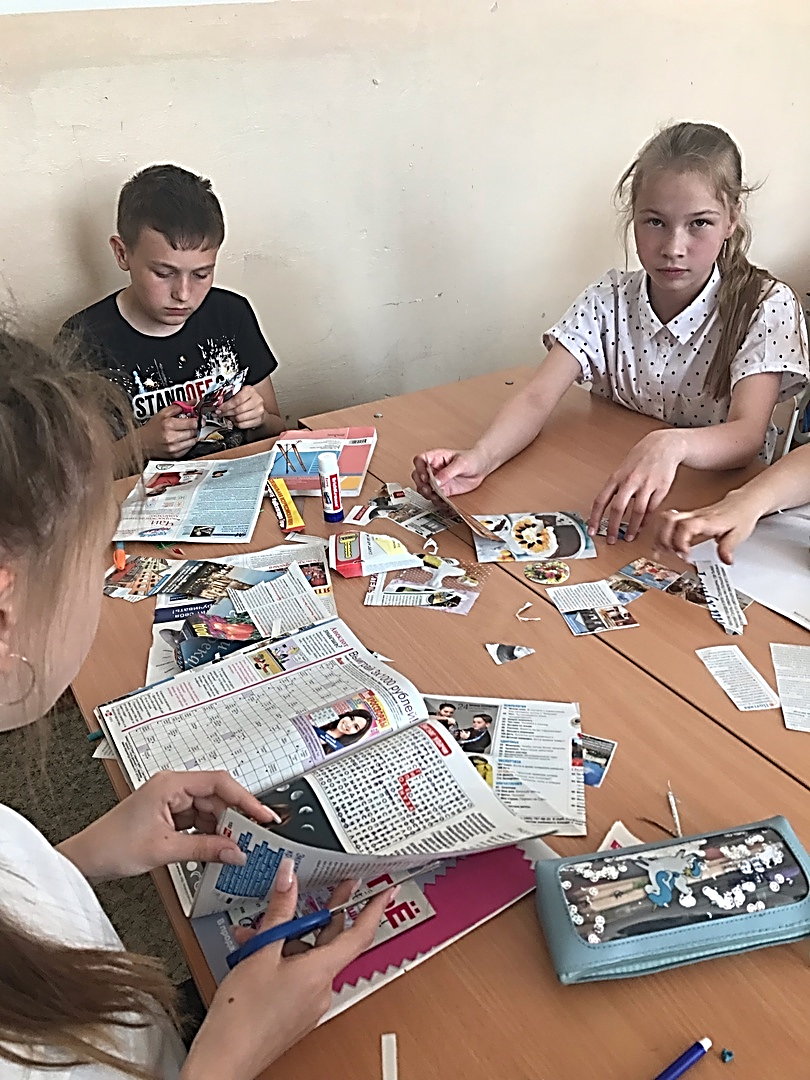 В какой строке все слова являются глаголами?
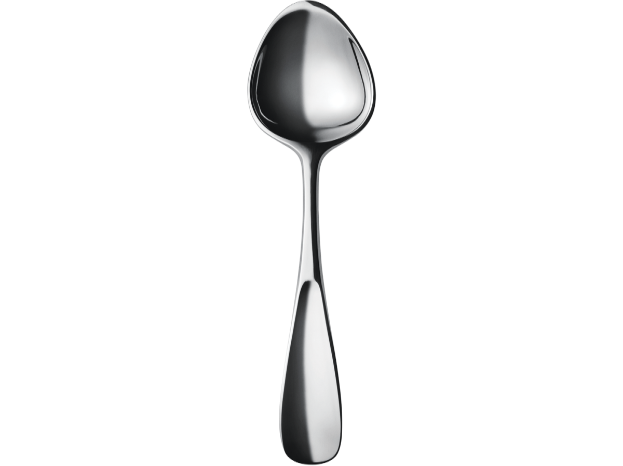 Строить, учить, бегать


Гулять, прыжок, плавание
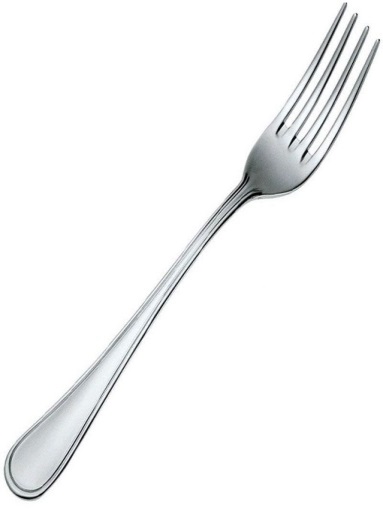 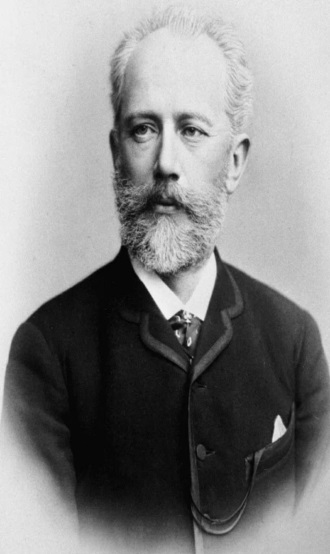 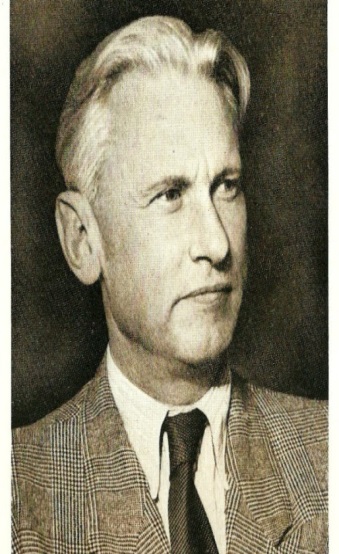 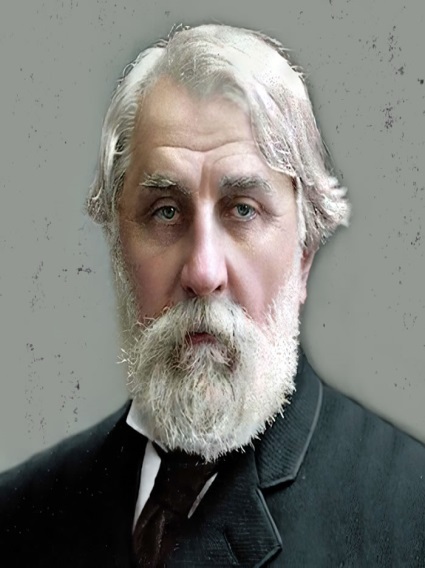 Фадеев
Александр  Александрович
Чайковский
Петр Ильич
Тургенев
Иван Сергеевич
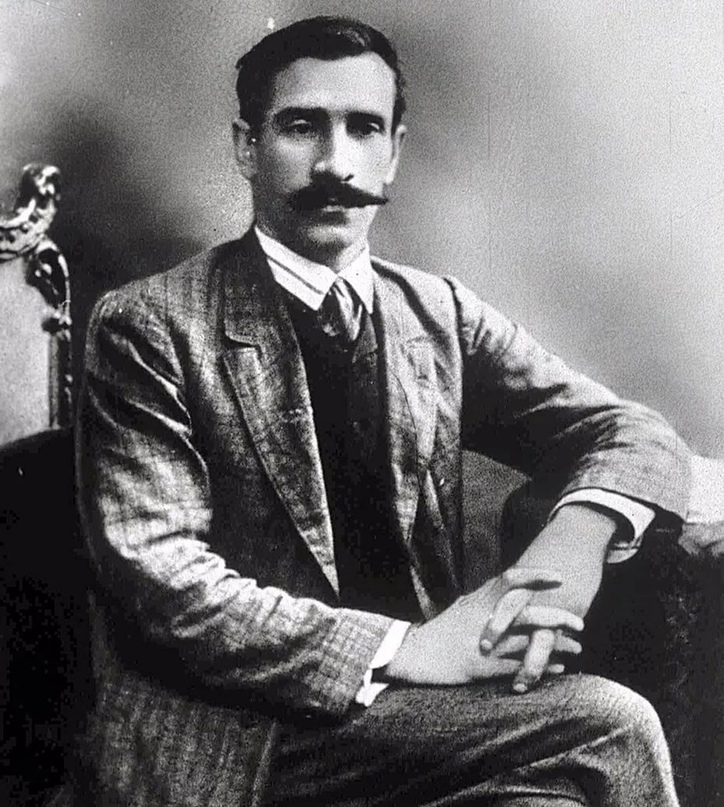 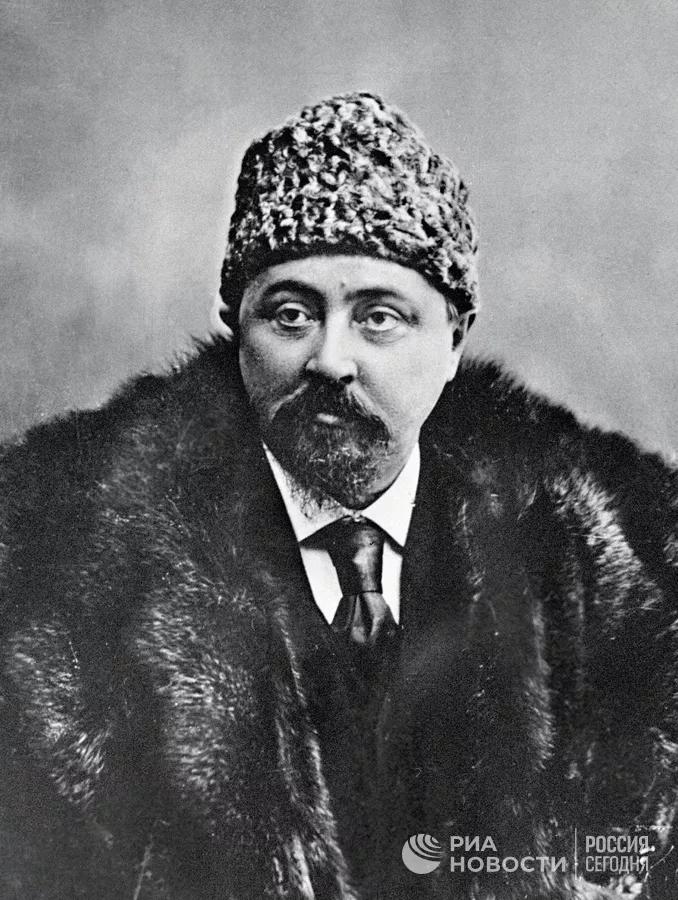 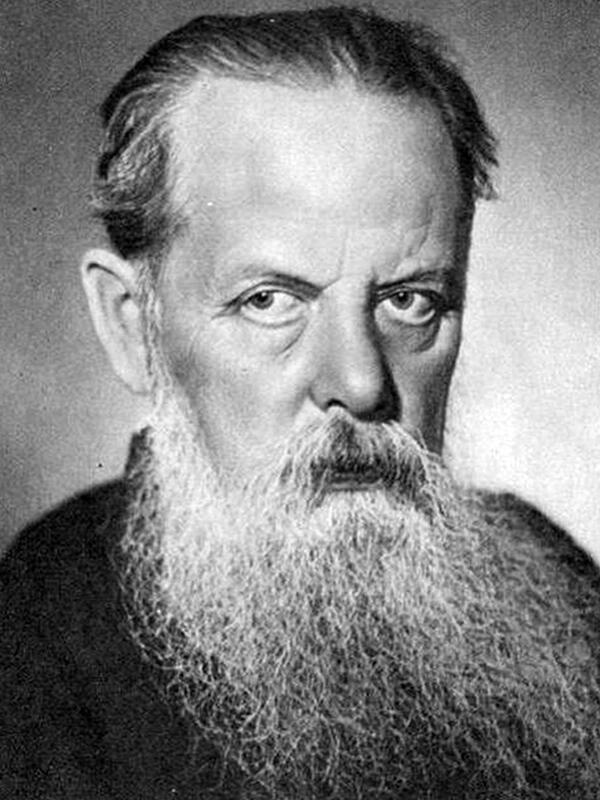 Бажов
Павел Петрович
Мамин-Сибиряк
Дмитрий Наркисович
Александр Грин